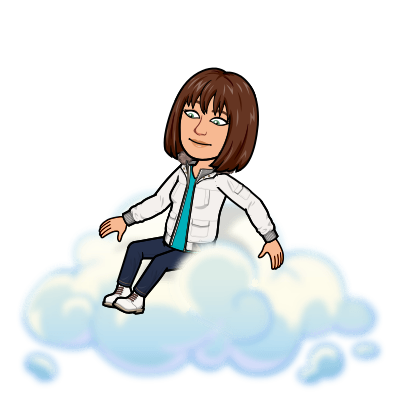 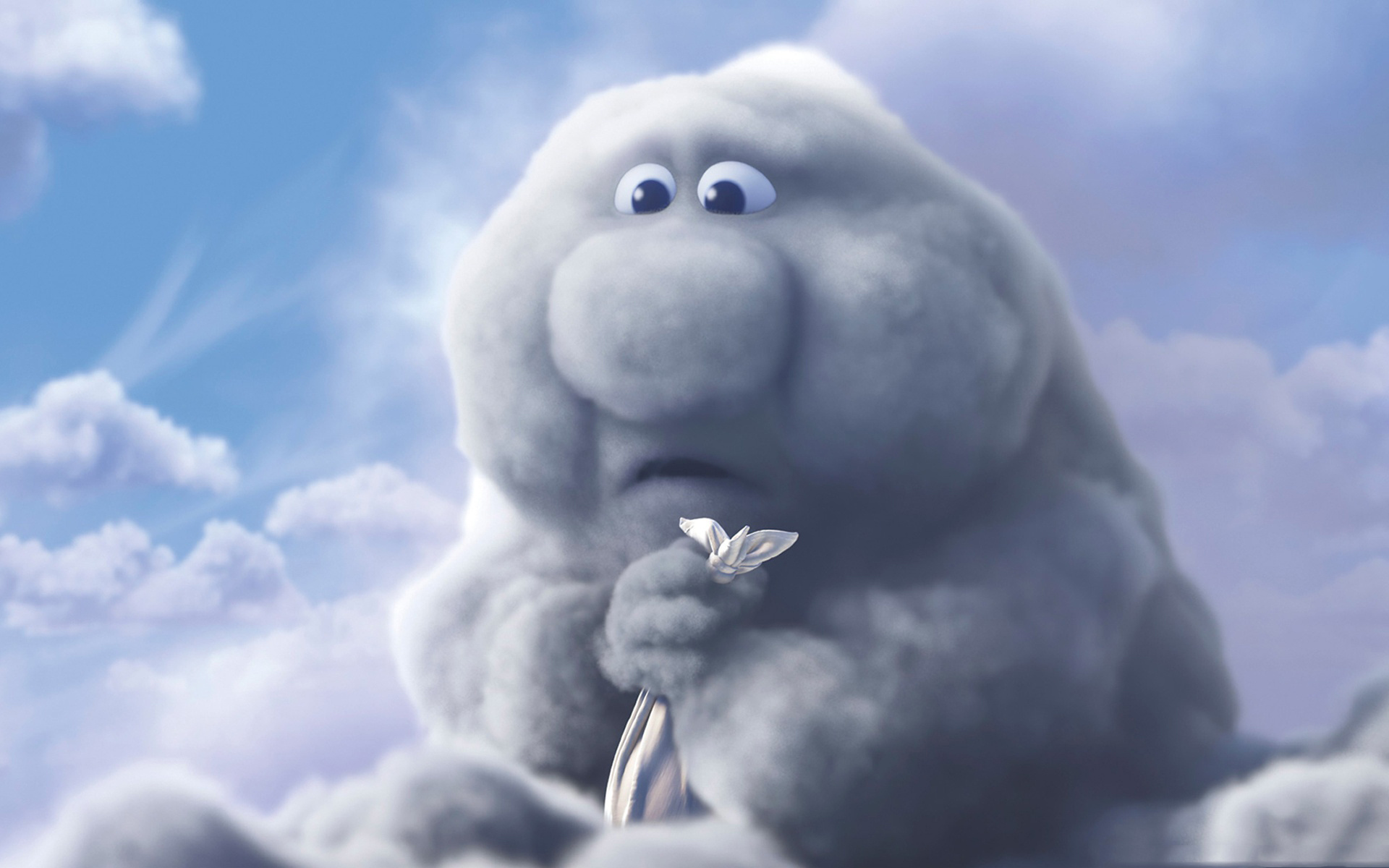 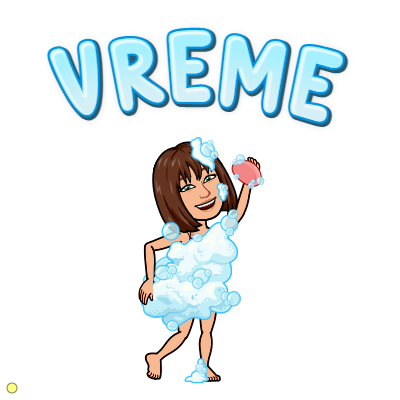 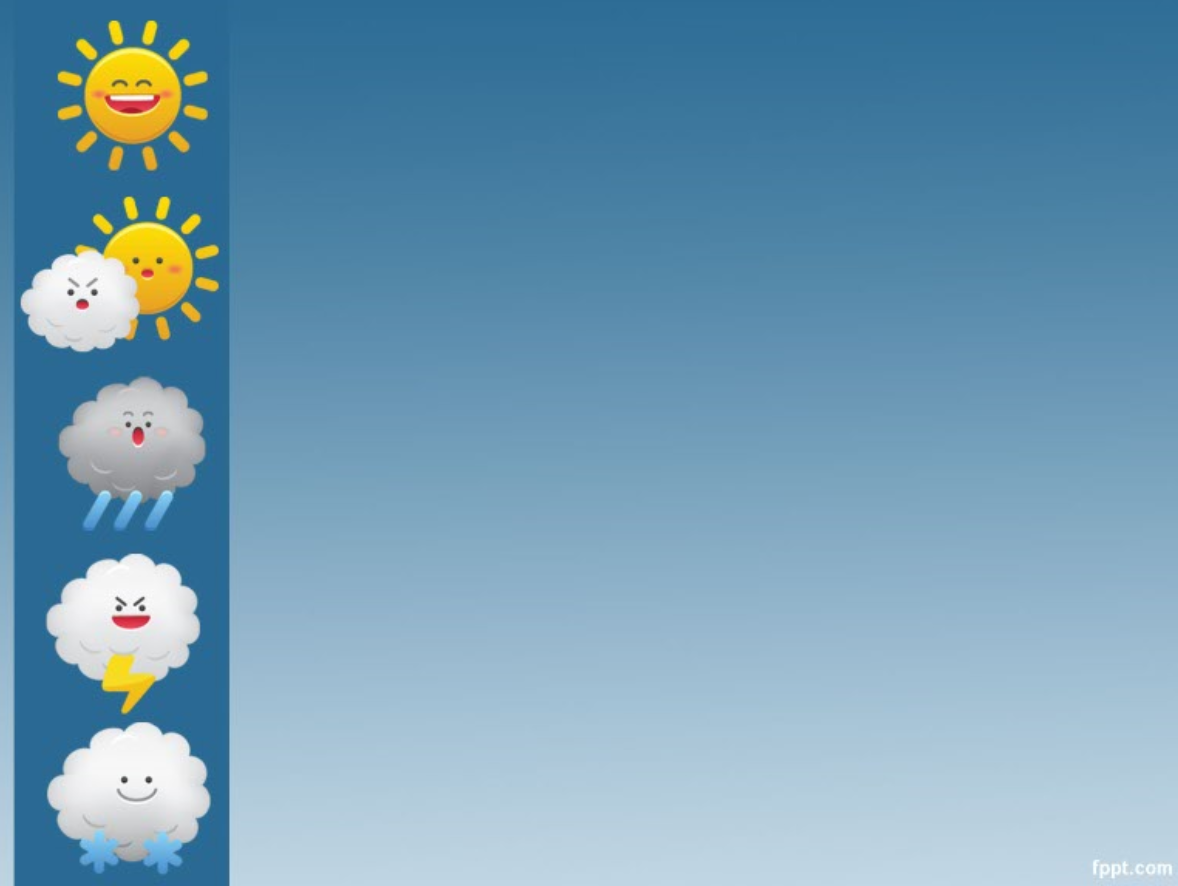 Poglej si 
filmček.
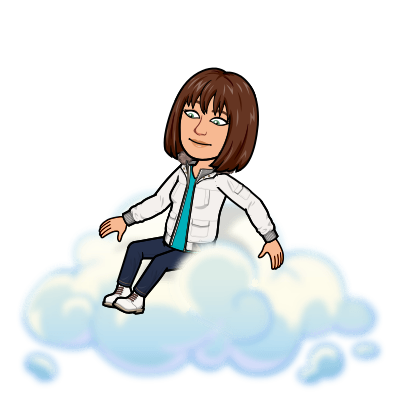 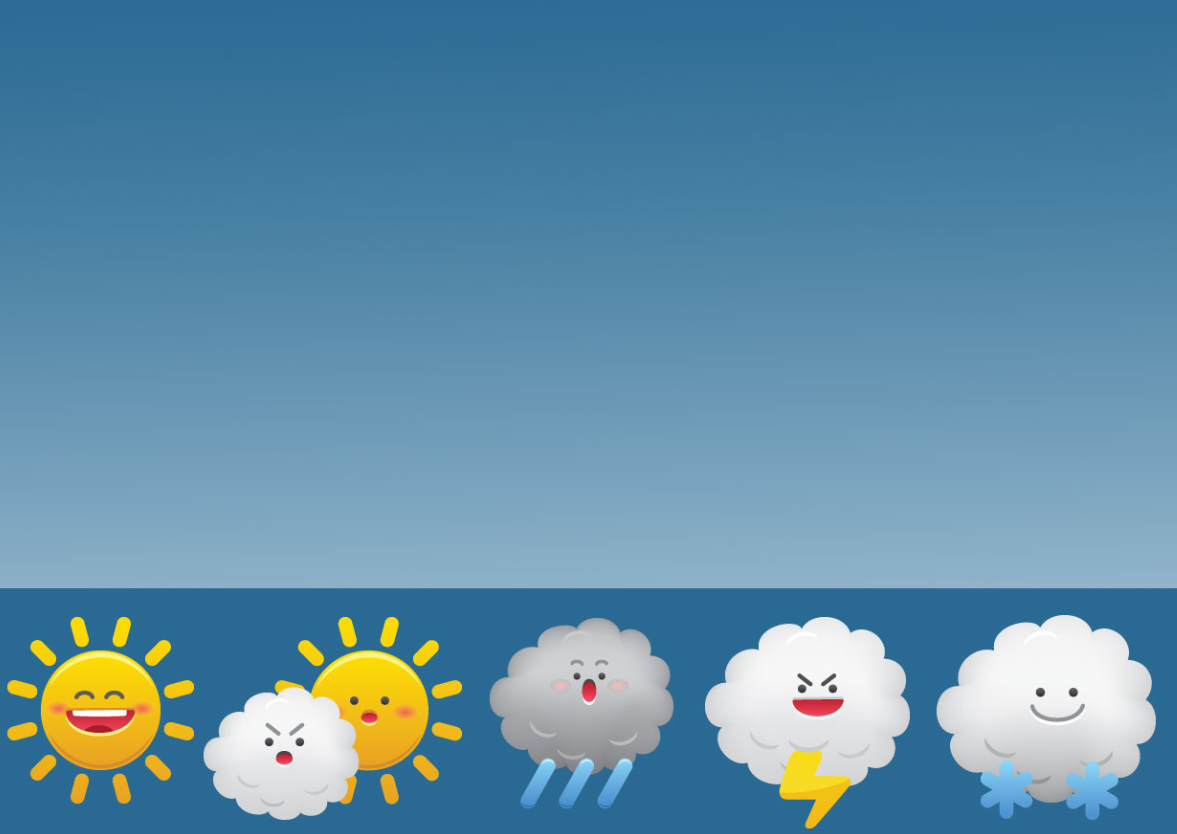 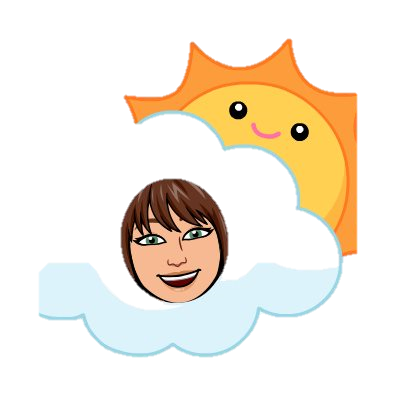 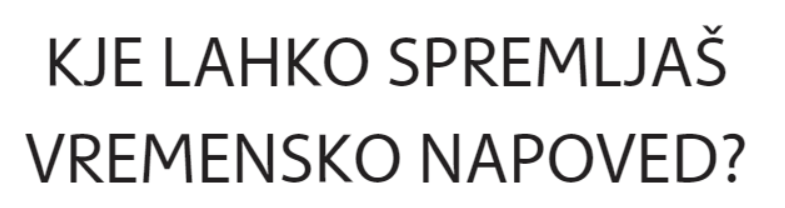 Na radiu,
v časopisu,
na spletu,
na televiziji.
VREMENSKA NAPOVED
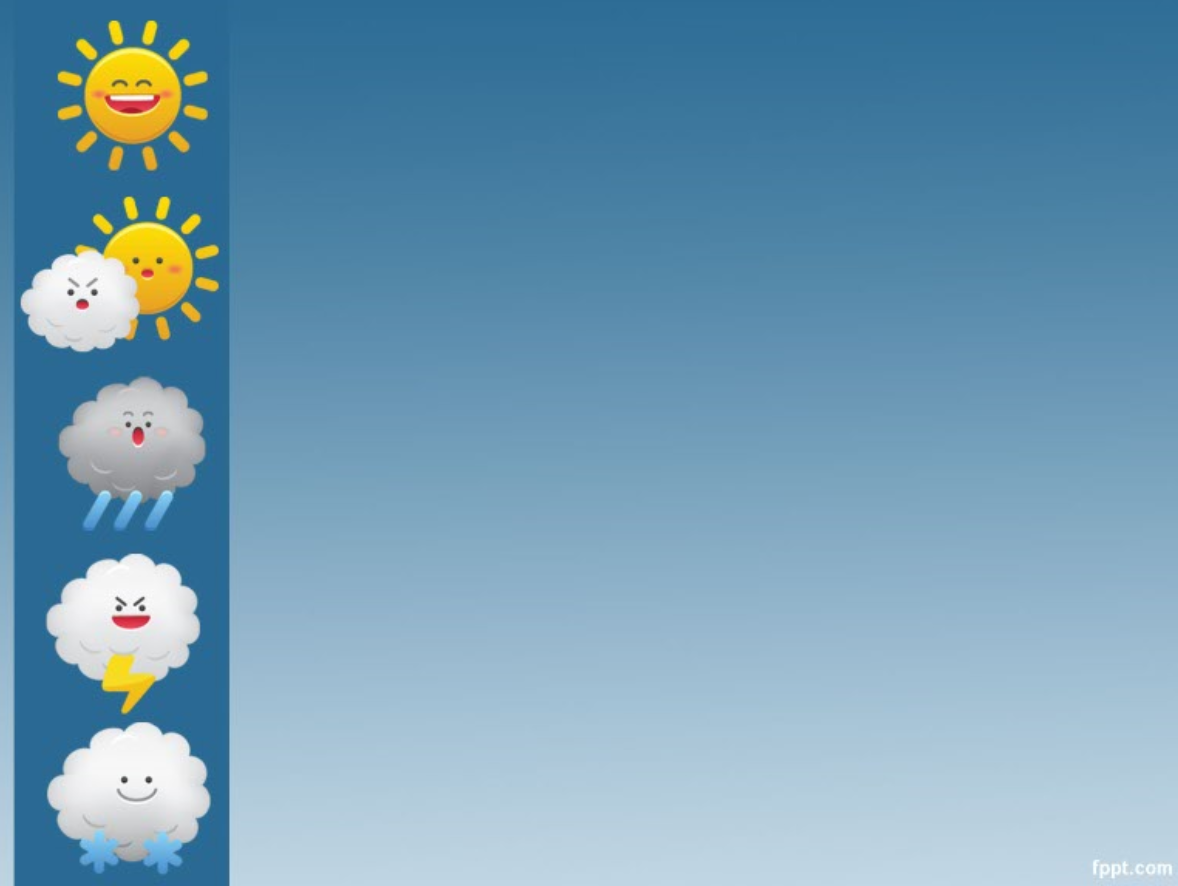 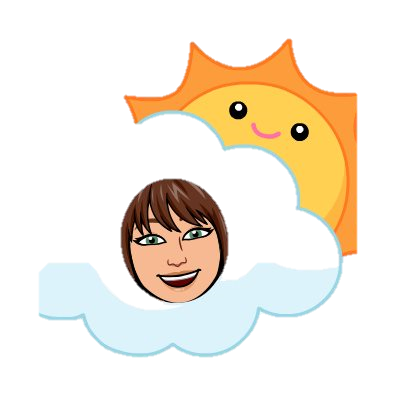 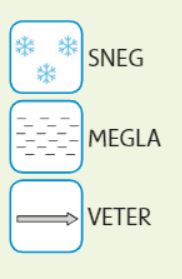 Oglej si 
VREMENSKO NAPOVED V SLIKI 
   in poimenuj 
VREMENSKE ZNAKE.
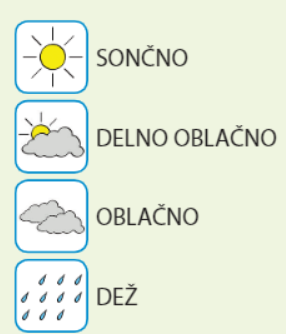 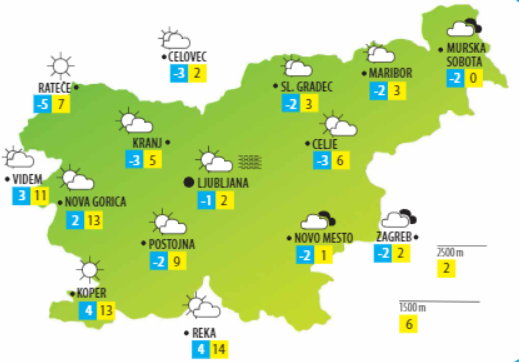 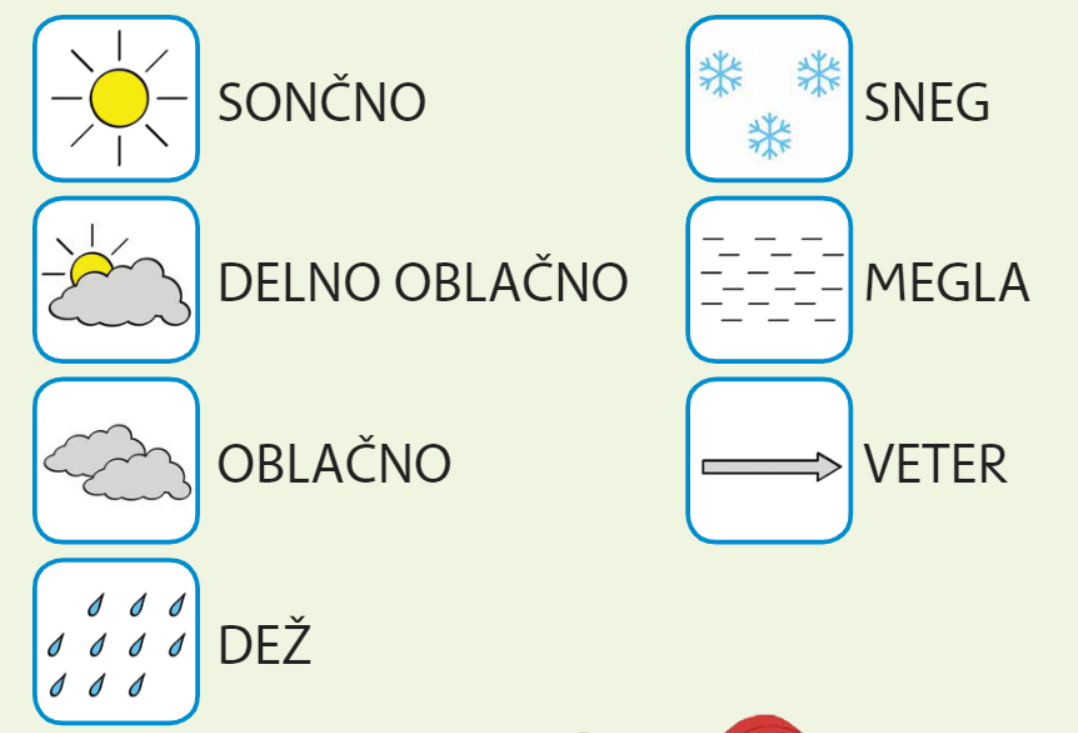 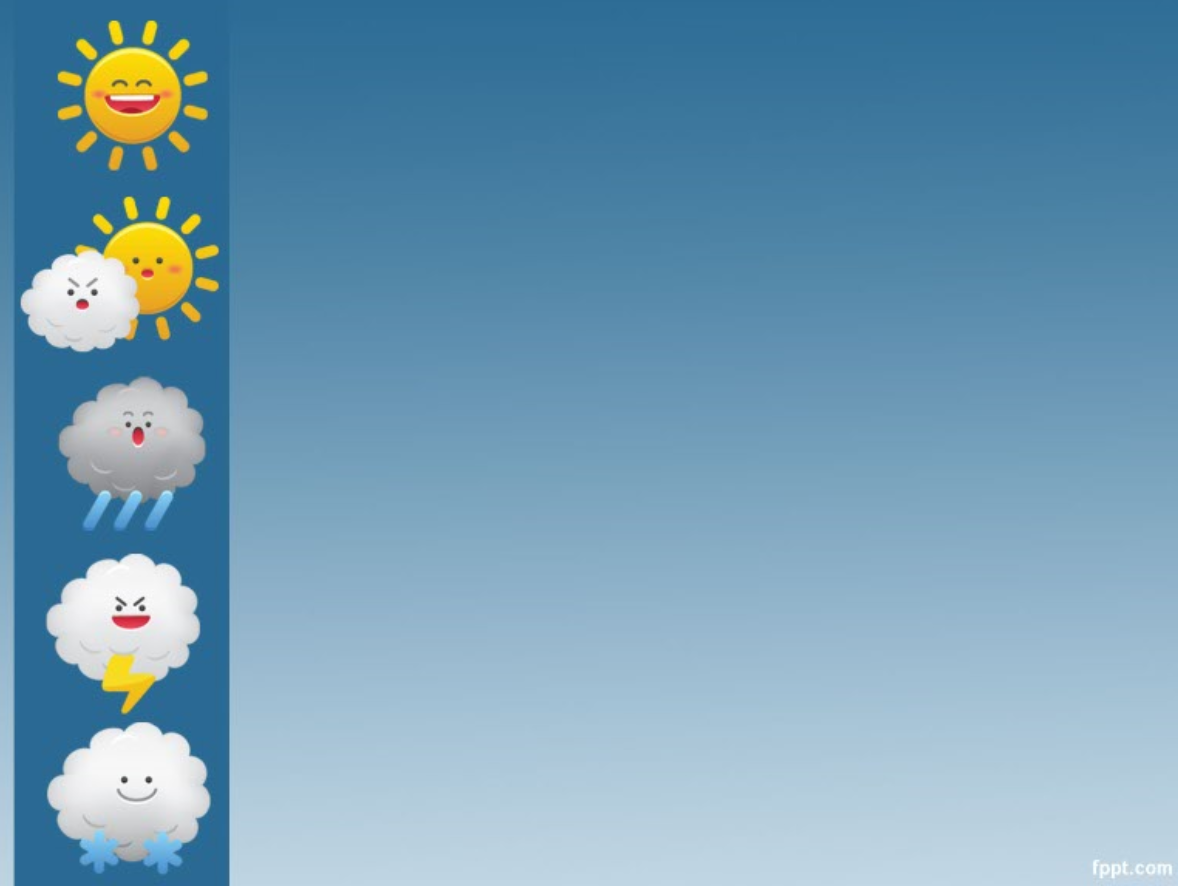 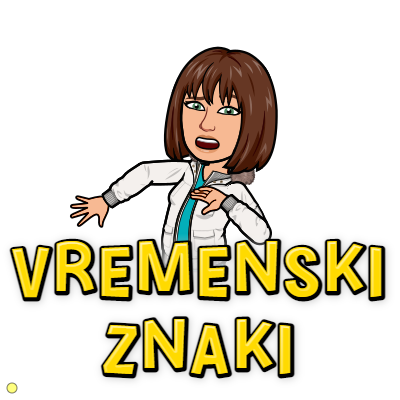 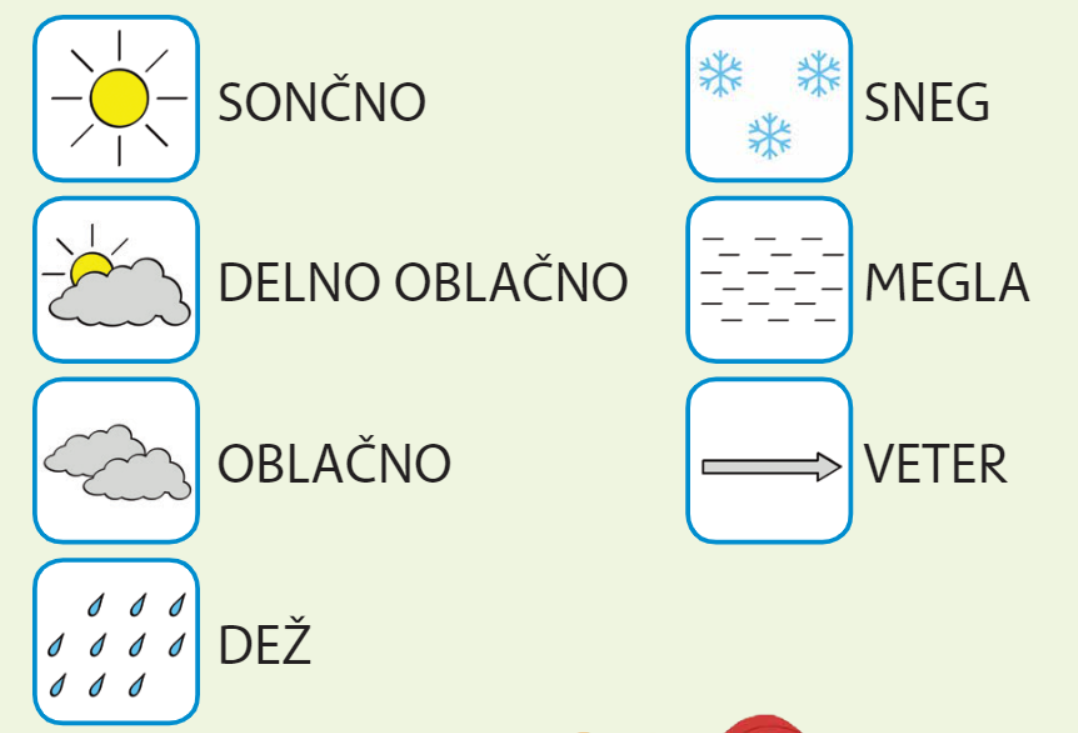 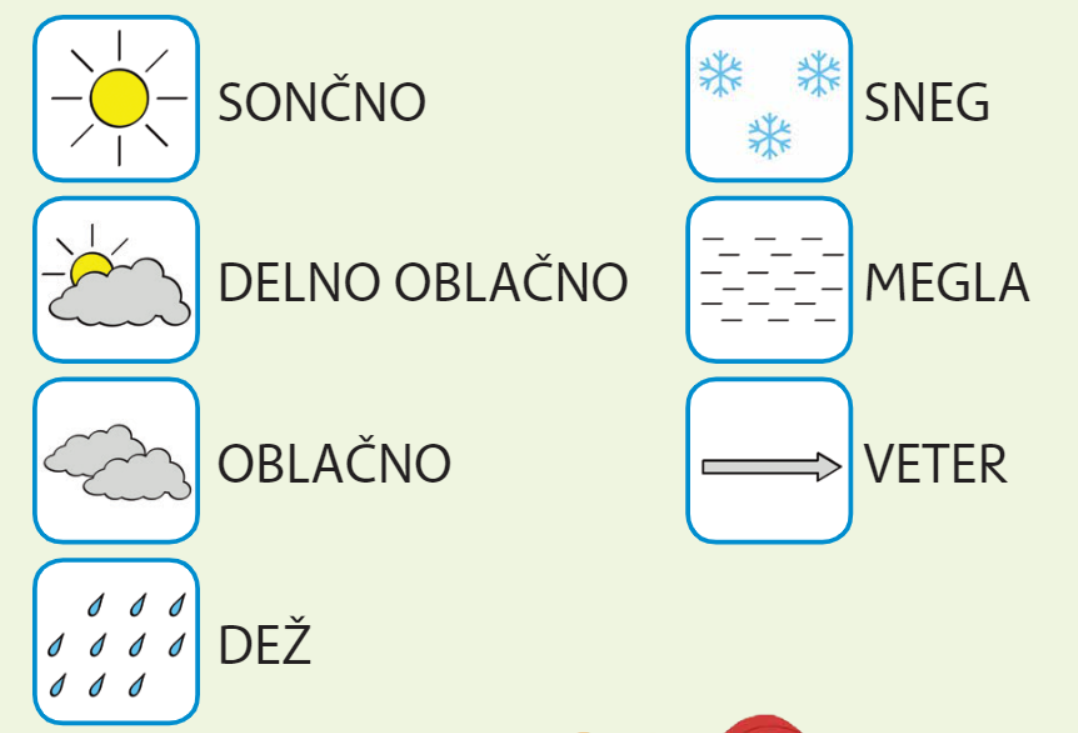 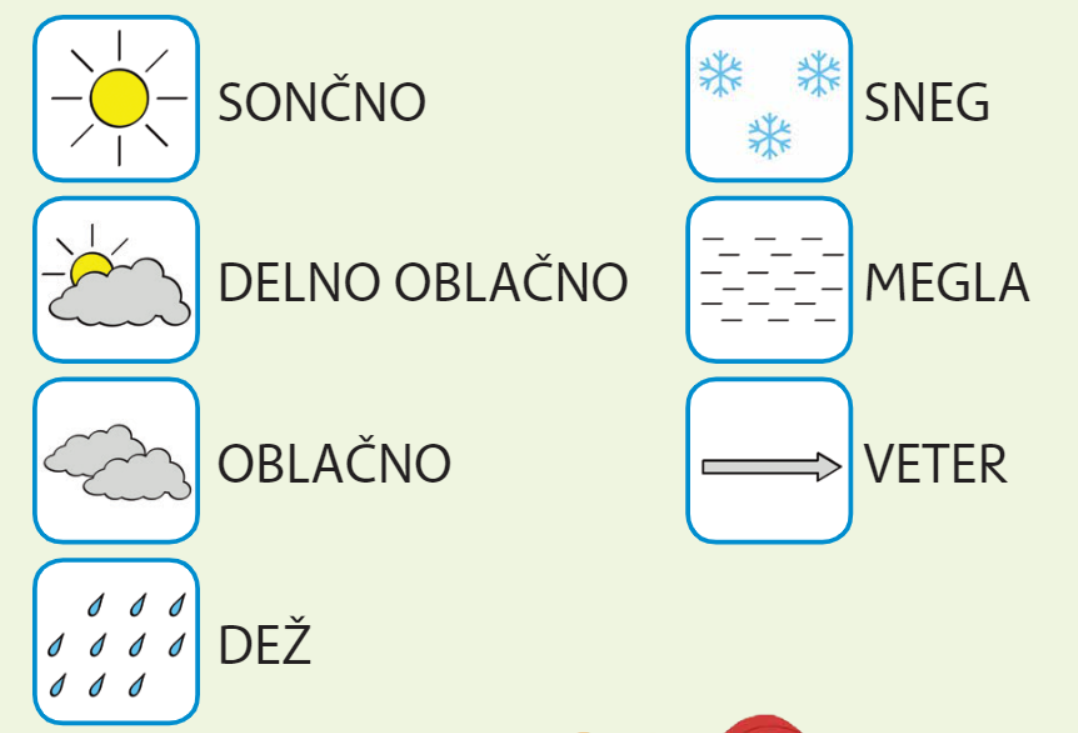 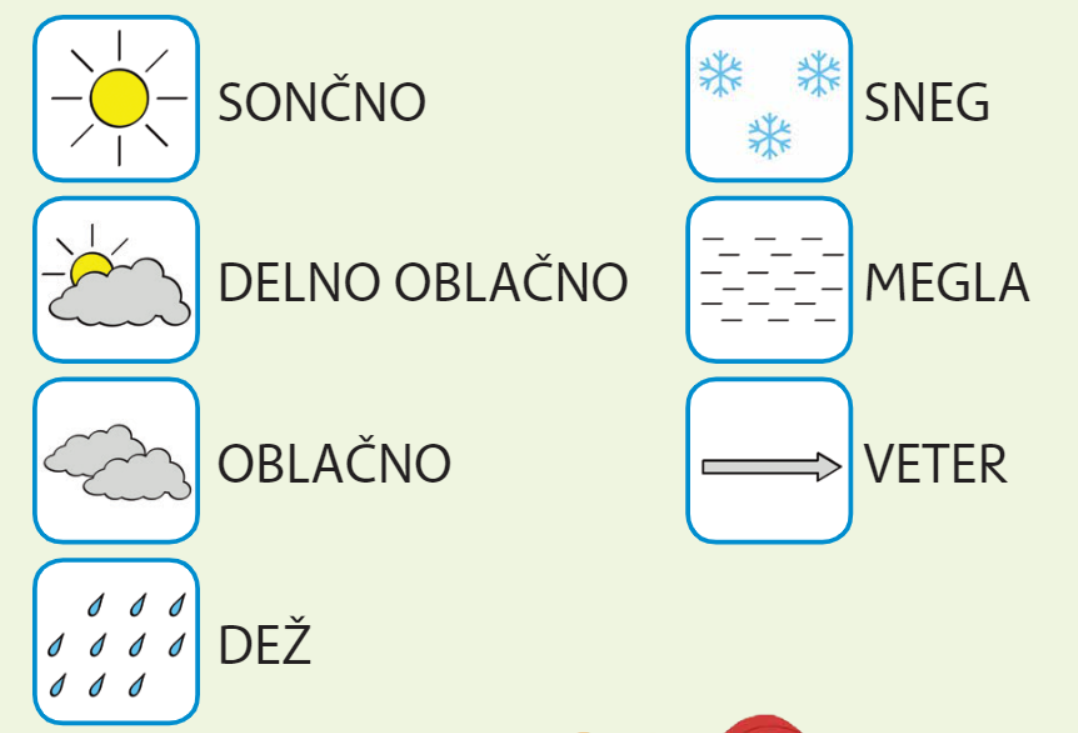 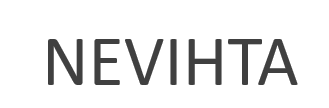 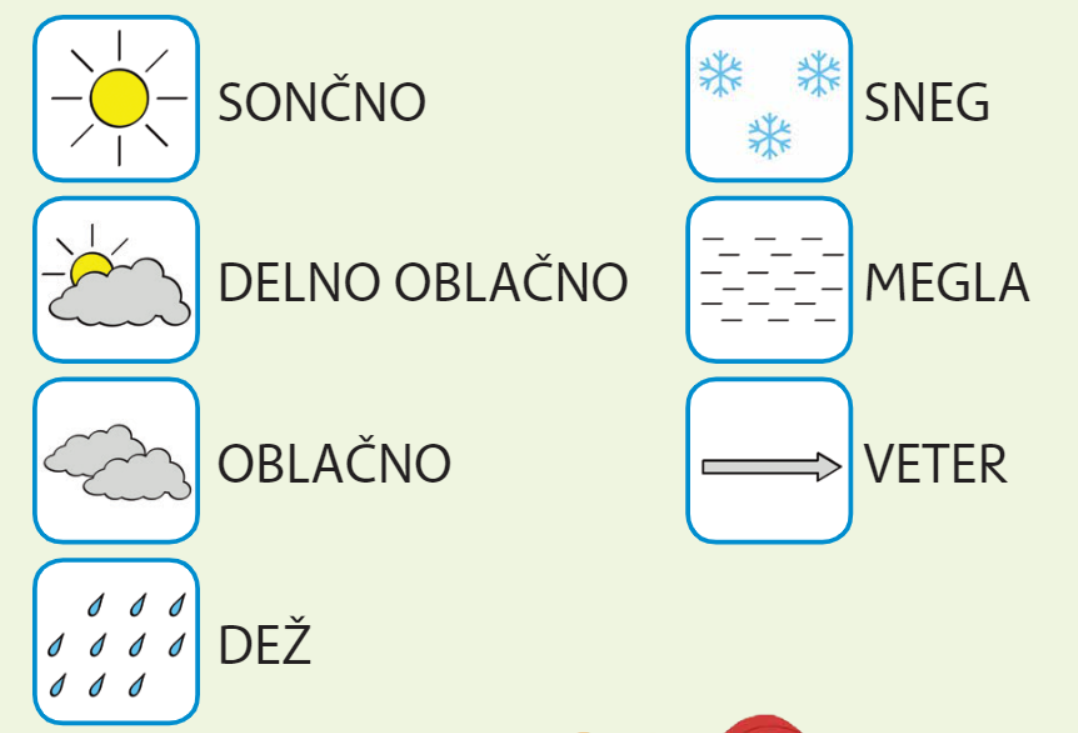 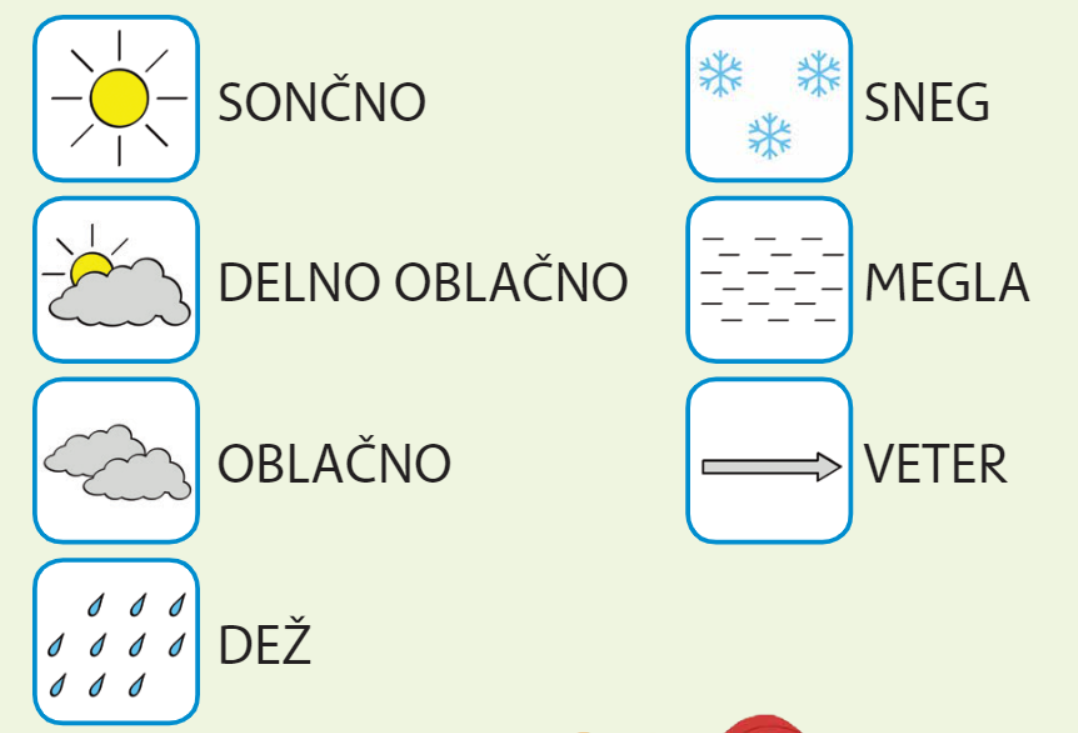 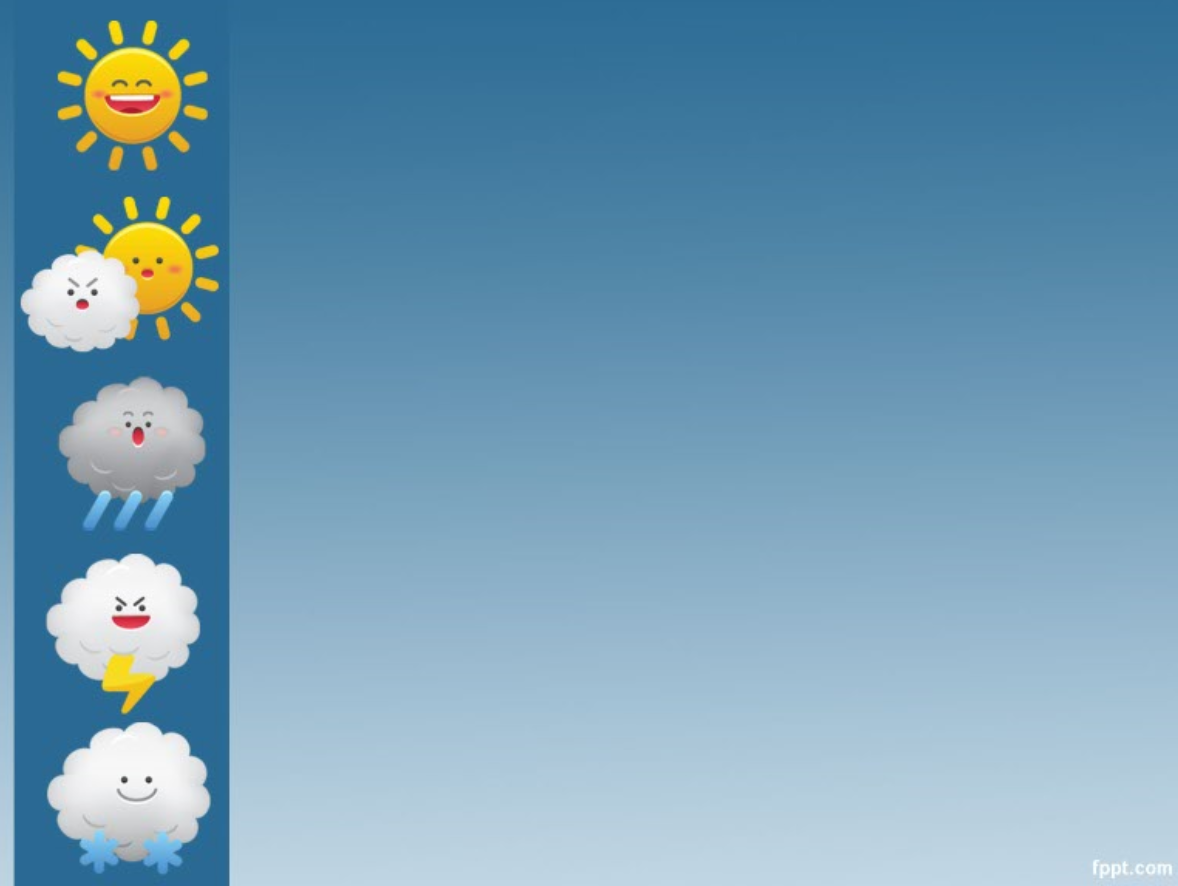 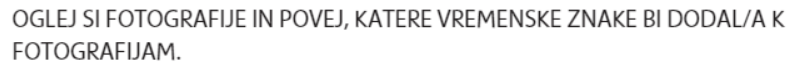 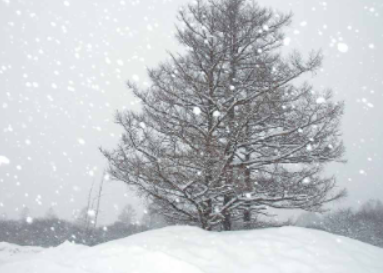 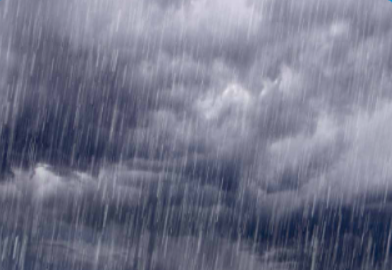 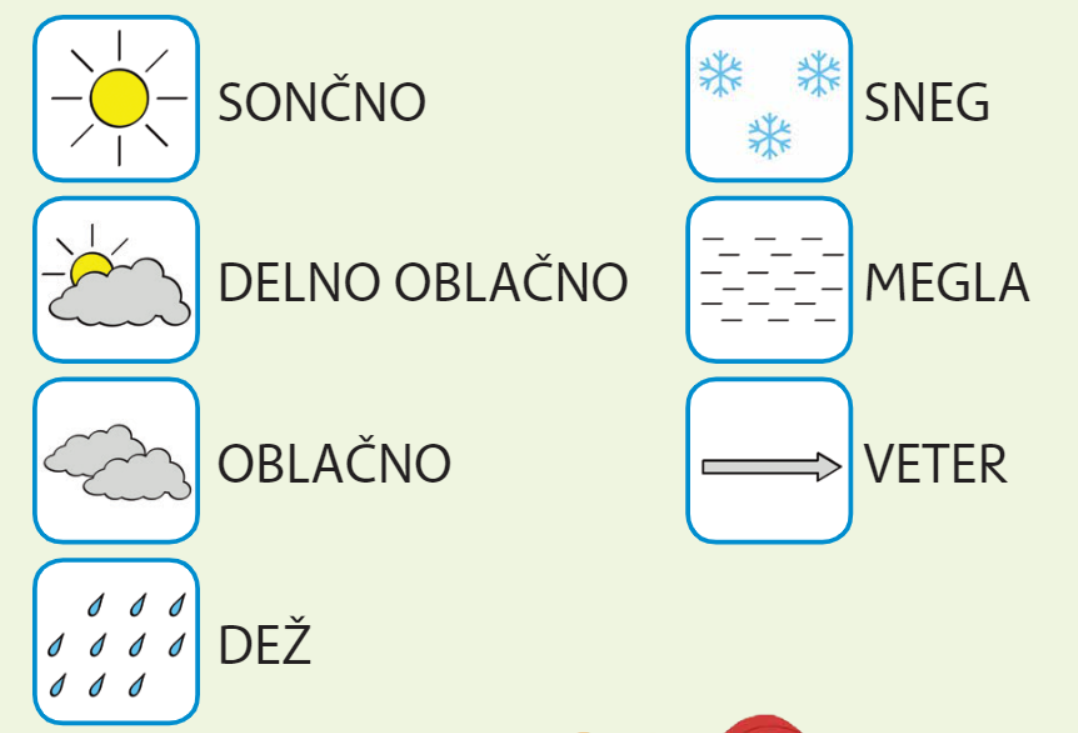 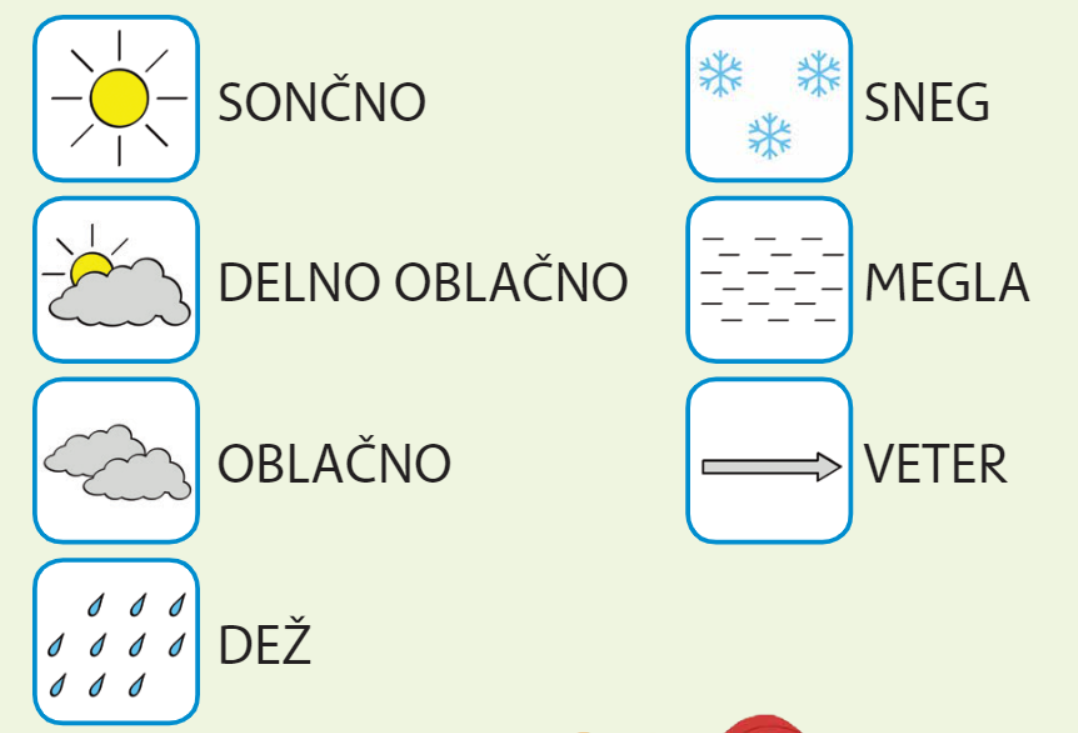 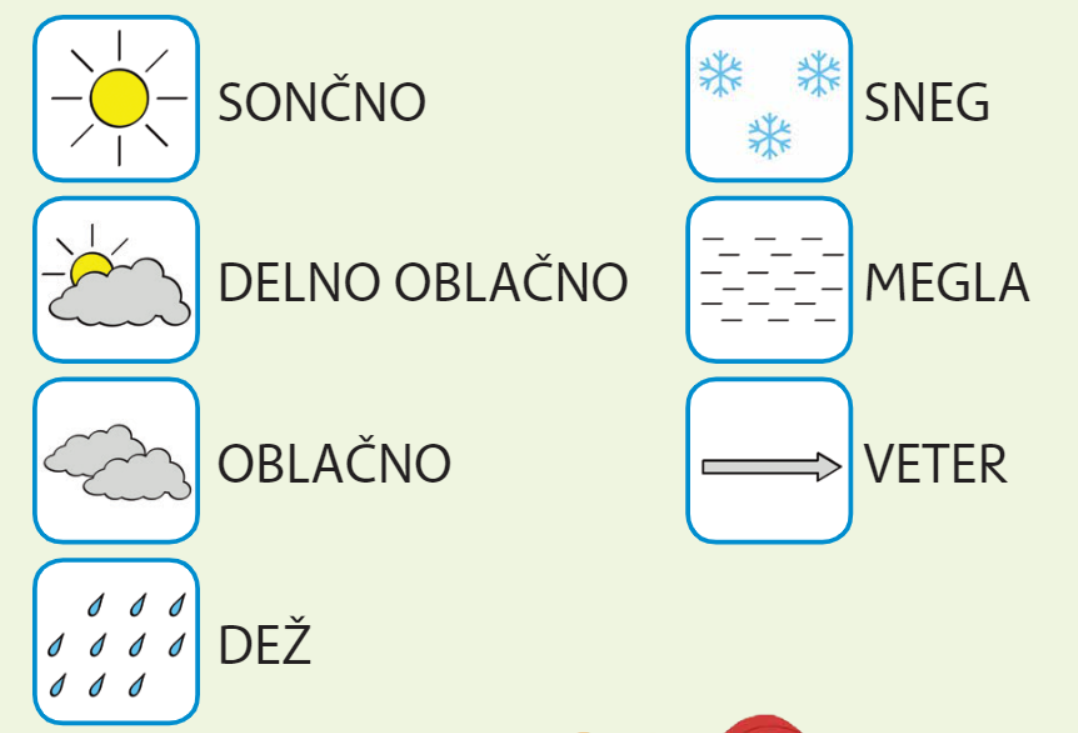 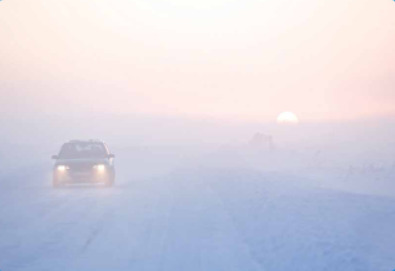 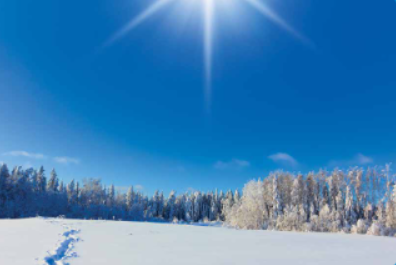 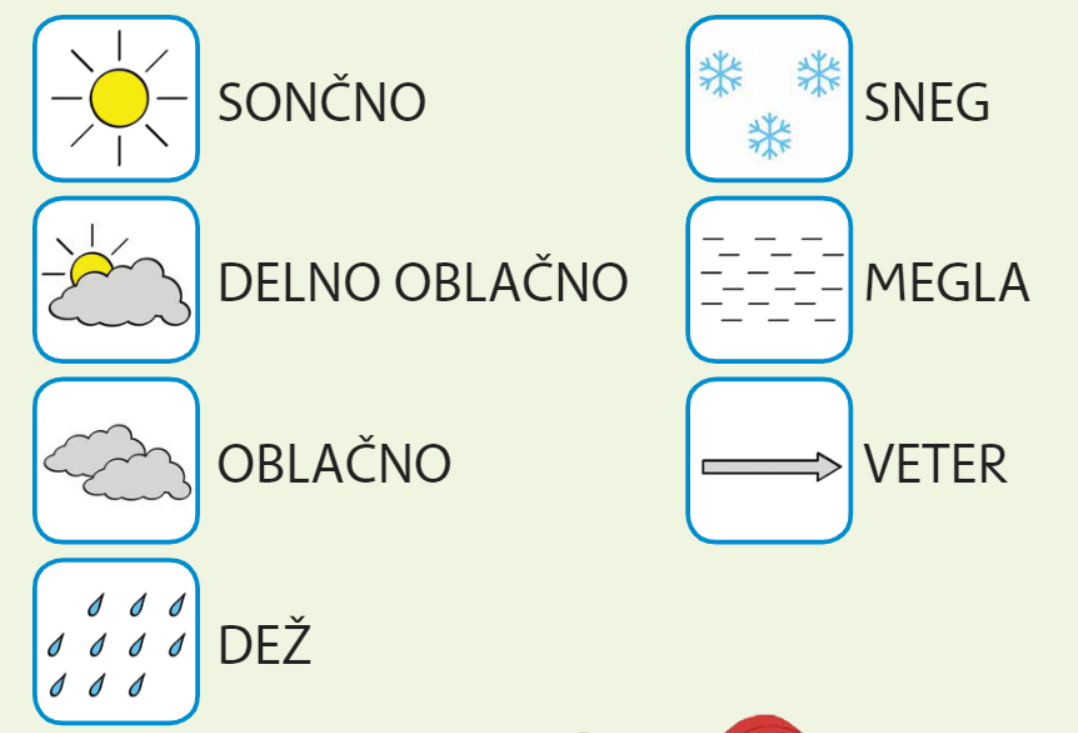 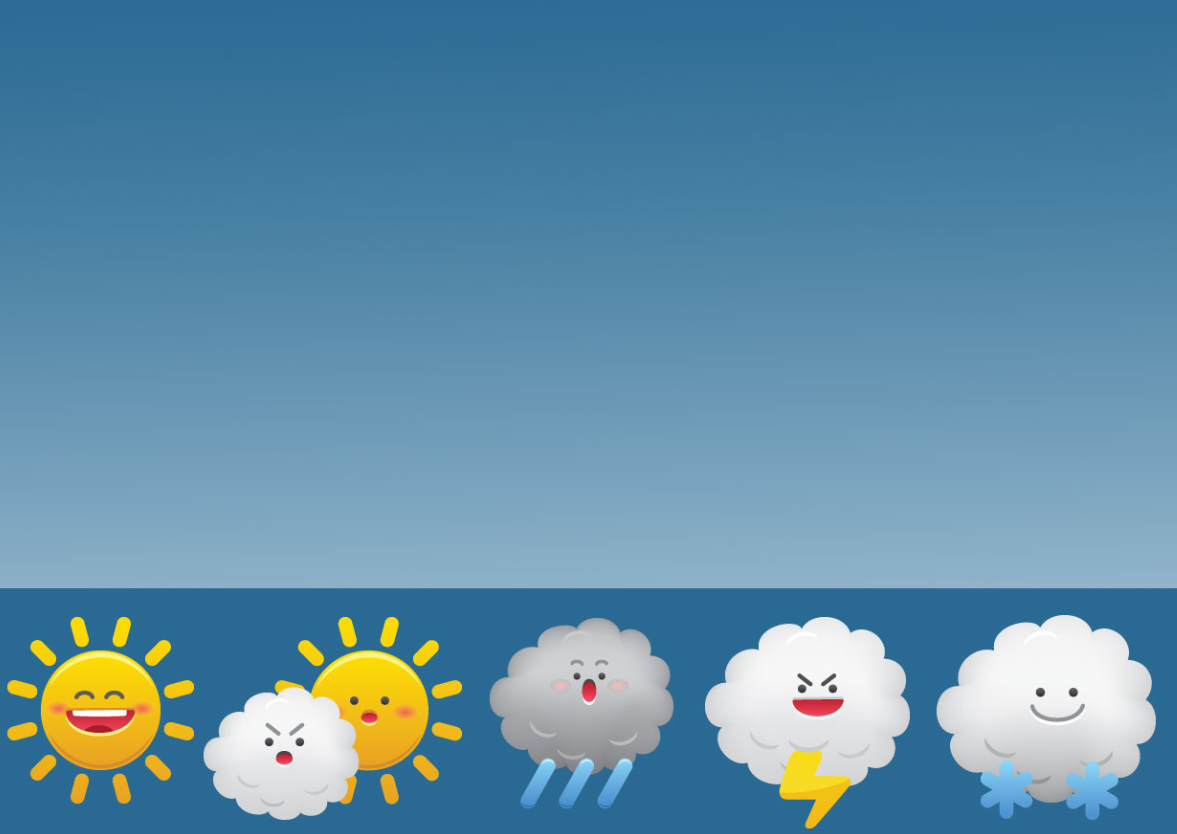 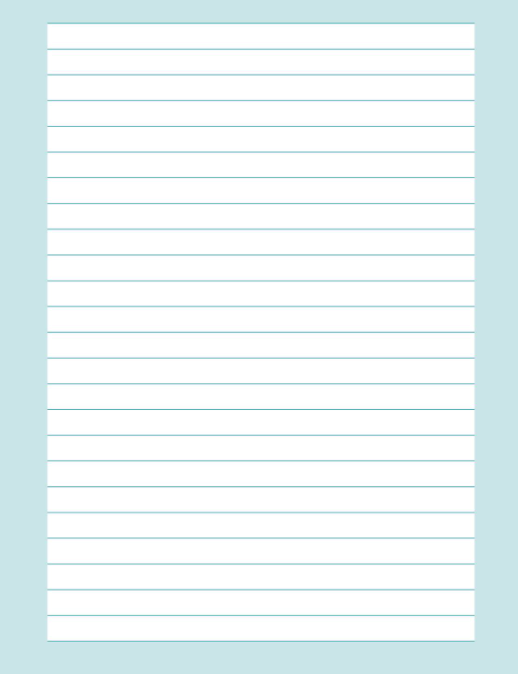 VREME       18. 1. 2021
Vreme se spreminja, kar vpliva na
Zapis v zvezek za 
SPO.
življenje ljudi, živali in rastlin.
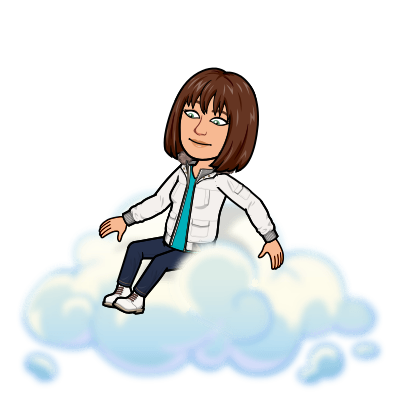 V različnih letnih časih je vreme
drugačno. Vreme napovedujejo
vremenoslovci. Ljudje spremljamo
vremensko napoved.
Odgovori. Kakšno je vreme danes?
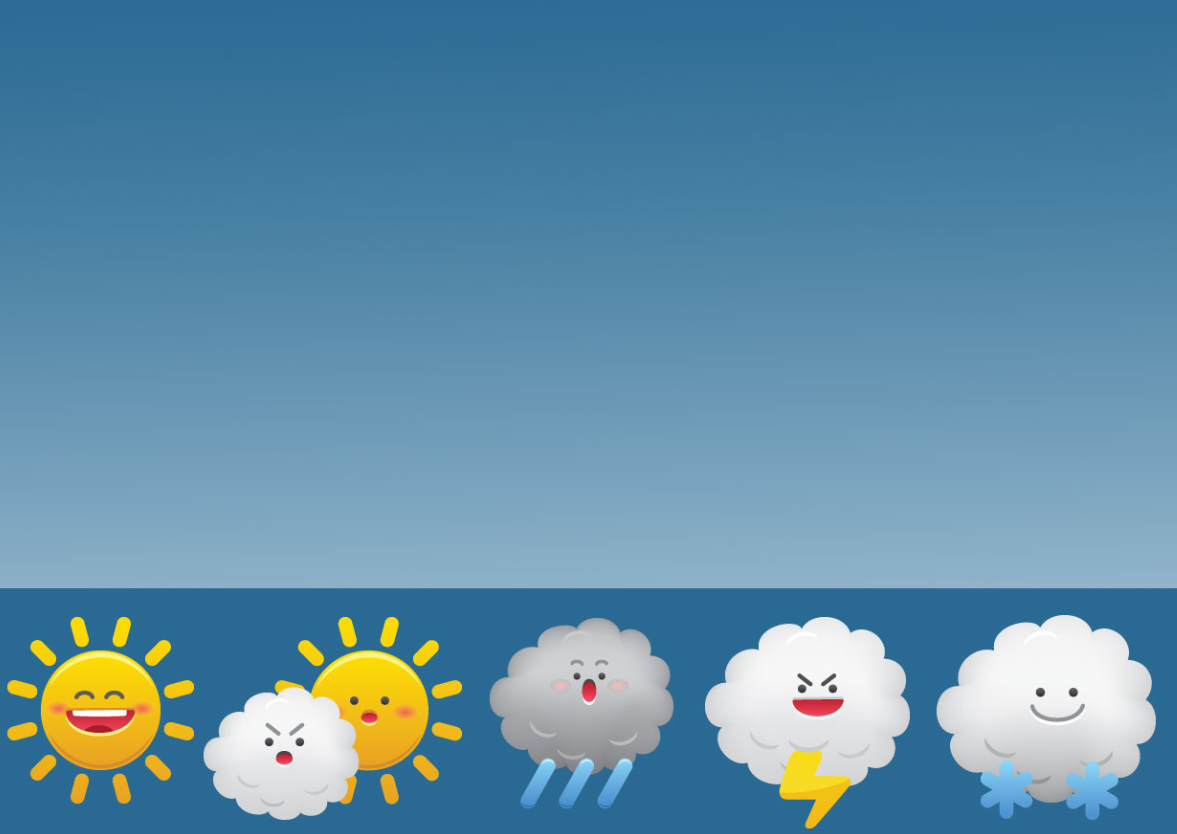 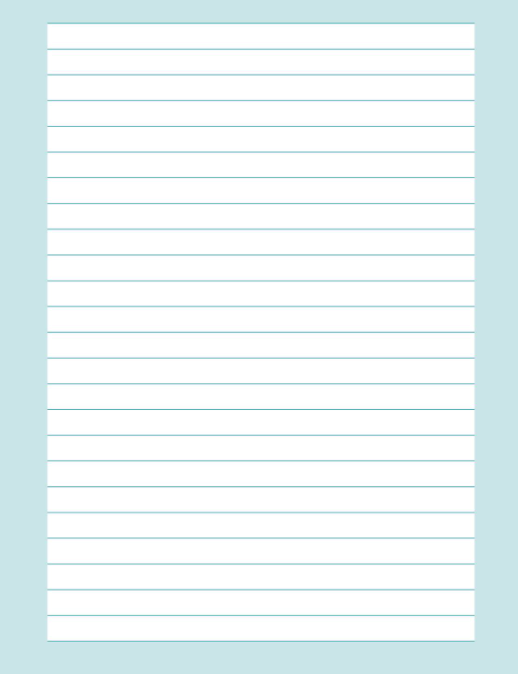 VREMENSKI ZNAKI
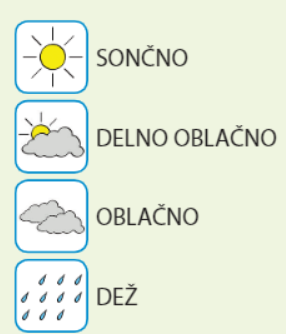 Nariši in
zapiši.
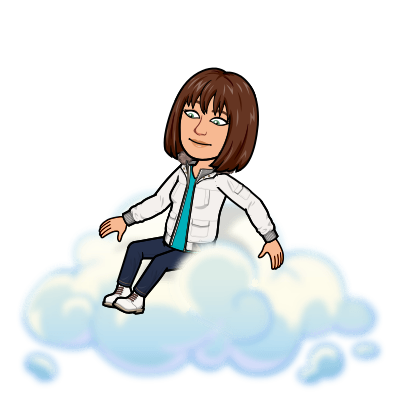 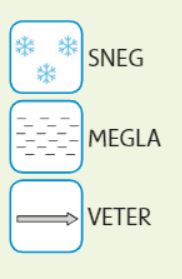